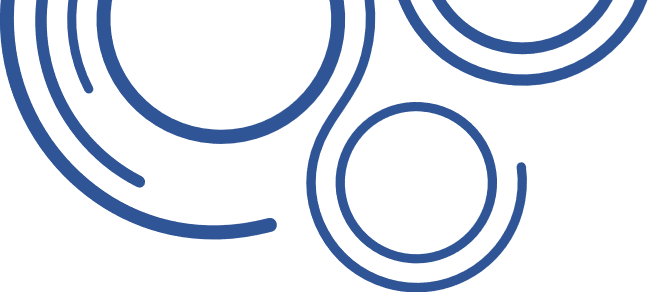 Avansert lindrende behandling Spørsmål 3 v/representant Tanja Vatnås (Sp)
30.01.2023 v/ Kommunalsjef Sudhir Sharma
Kommunestyret behandlet saken i møte 20.06.2022 sak 71/22 - vedtak
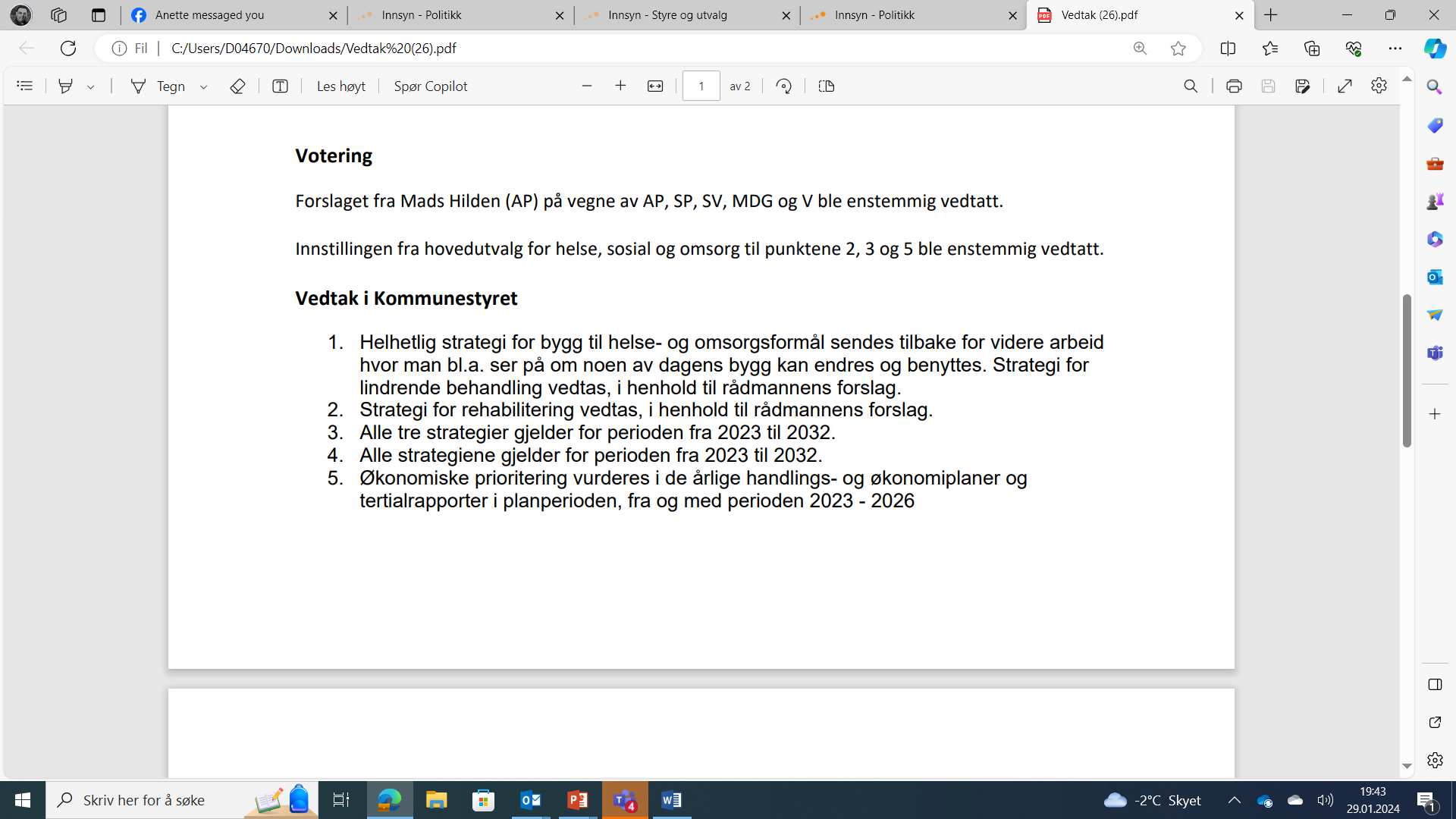 Strategi for lindrende behandling sak 71/22
Strategi for lindrende behandling har kommet til på grunn av behov for en overordnet plan som kan vise retning for det lindrende arbeidet i Drammen kommune
Målsettingen med arbeidet er å gi kunnskap om og ha en strategi for lindrende behandling i kommunen, sett i et 12 års perspektiv. 
Beslutningen om å utarbeide en egen strategi for lindrende behandling ble gjort av kommunestyret høsten 2020 
På bakgrunn av vedtatt strategi for lindrende behandling juni 2023 arbeides det med følgende for avansert lindrenede behandling:
Hvordan kan kommunen bygge opp et robust fagmiljø og tydeligere tilbud innenfor avansert lindrende behandling 
Utarbeide tydeligere kriterier for tildeling av avansert lindrende plasser 
Lokalisering og fasiliteter
Lindrende behandling på ulike nivåer
Lindrende behandling
 i spesialisthelsetjenesten
Avansert lindrende behandling i institusjon
Lindrende behandling i institusjon
Lindrende behandling i hjemmet
Prioriteringer 2024
Ressurssterk hjemmetjeneste
Organisering sykehjem
Korttidsløpet
Fremtidsrettet TOK
Organisering og struktur
Helhetlig utvikling av korttidstilbudet
Harmonisering og samkjøring av korttidsinstitusjonene
Sikre likeverdig tilbud til kommunes innbyggere 
Oppbygging av robuste kompetansemiljøer – sikre rekruttering og beholde 
Rehabiliteringsplasser – dimensjonering 
Avansert lindrendeplasser – dimensjonering 
KAD plasser – dimensjonering 
Et mer tilpasset tilbud for avlastningsopphold for pårørende 
Fasiliteter ved de ulike lokasjonene 
Avvikling av dobbeltrom
Hvor mange lindrende senger har Drammen i dag? Og hvordan er disse fordelt?
I hvor stor grad brukes sengene til pasienter som ikke er i behov av avansert lindrende behandling i livets sluttfase?
Tall for dagens lindrende plasser
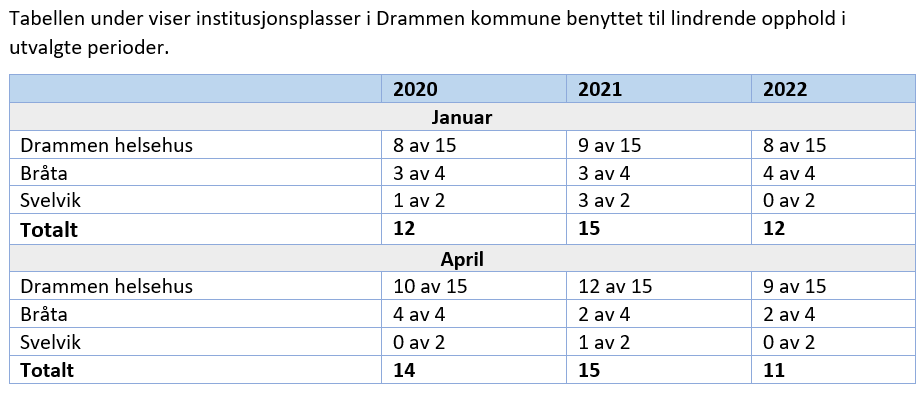 Drammen helsehus: 15 
Bråta helse- og aktivitetssenter: 4
Svelvik sykehjem: 2

Totalt 21 plasser
Dette er tall basert på dagens praksis og uten tydelig tildelingskriterier for avansert lindrende behandling

Ledig sengsprinisipp
Ved Drammen helsehus kan ansatte og pårørende opplyse om at de lindrende sengene brukes til alle typer pasienter, og at det ikke er avsatt egne skjermede områder for pasienter innlagt for lindrende pleie og behandling og deres pårørende. 
Det etterlyses blant annet egne oppholdsrom og fasiliteter for overnatting. Stemmer dette? Og eventuelt hvilke strakstiltak vi Kommunedirektøren sette inn for å skjerme pasienter og pårørende som er i behov av lindrende pleie og omsorg?
Lokaler og utstyr
Bråta helse- og 
aktivitetssenter
Drammen helsehus
Svelvik sykehjem
Enerom med eget bad
Ja – mangler bad
Ja
Ja
Skjermede oppholdsrom
2
2
Nei
Fasiliteter for 
overnatting pårørende
Ja
Ja
Nei
Barn som pårørende
Barnekoordinator
Lekekrok/barnekoordinator
Lekekrok/barnekoordinator
Vaktrom og legekontor
Ja
Ja
Ja
Stue og kjøkkenfasiliteter
Ja
Ja
Ja
Benyttes det ufaglærte (inkludert studenter) i avdelingene som gir lindrende pleie og omsorg?
Ja, ved Drammen helsehus inkluderes sykepleierstudenter/medisinstudenter og lærlinger som er i helseutdanningsløp
Bråta: Ja, ved Bråta inkluderes sykepleiestudenter/medisinstudenter og lærlinger som er i et helseutdanningsløp
Svelvik Ja, ved Svelvik korttid inkluderes sykepleierstudenter/medisinstudenter og lærlinger som er i helseutdanningsløp
I tillegg er det ufaglærte i varierende grad ved alle tre lokasjoner som benyttes til oppgaver ut ifra deres bakgrunn
Alle tre lokasjoner har sykepleiere på hver vakt 
Legedekning 
Fysioterapeut og prest
Helsefagarbeidere 
Eget ressurssykepleier nettverk for palliasjon 
Det jobbes i tillegg for tydeligere roller, oppgaver og ansvar ved alle tre lokasjoner
Det sies at 1. etasje i fløyen på Drammen helsehus står tom, vil den kunne dekke behovene til en avdeling for avansert lindrende omsorg, og hva vil kostnadene ved å etablere avdelingen i disse lokalene bli?
Enhet for avansert lindrende behandling
Viktig forutsetninger for å få til en enhet for avansert lindrende behandling
Rett dimensjonering av plasser som forebygger ledig sengsprinisipp
Rett kompetanse tilgjengelig og klare å skape en enhet som er en attraktiv arbeidsplass
Spisset tildelingskriterier og tydelighet på hva avansert lindrende behandling innebærer
Ytterliggere tilpasning av lokaler og fasiliteter  
Vurderinger hittil tilsier at Drammen helsehus er nok det mest egnede lokasjonen for å etablere en enhet for avansert lindrende behandling 
Lokasjon og geografisk beliggenhet 
Mulighet for å bygge opp en mer skjermet enhet – f.eks. Bråta og Svelvik flyter plassene inn i hverandre
Arealer tilgjengelig og mulighet for øke dimensjoneringen ved behov 

Før det vurderes om hvor en slik enhet bør etableres er det viktig å sikre at ovenfornevnte punkter tas med i vurderingen. I tillegg må tidligere skissert helhetlig utvikling av korttidstilbudet være en del av dette arbeidet
Vurdering av behov for plasser og typer plasser v/Agenda Kaupang
Anbefalinger fra Agenda Kaupang juni 2023 basert på total gjennomgang av institusjonsplasser

Drammen har en høyere grad av spesialiserte korttidsplasser med en betydeligere høyere andel lindrende plasser på tre ulike lokasjoner, totalt 21 plasser hvorav 15 plasser på Helsehuset

Vi anbefaler at Drammen bør ligger betydelig nærmere nivået til de andre sammenligningskommunene som har henholdsvis 5-8 plasser
Dersom Drammen skal oppnå en slik praksis, må kommunen redusere andel plasser spesialisert for lindrende behandling fra 15 til 8 plasser på Helsehuset og omgjøre disse og de seks plassene på de to andre lokasjonene til forsterkede korttidsplasser (USK)
Tidslinje for arbeidet videre
Samkjøring og harmonisering av korttidsløpet feb og mars